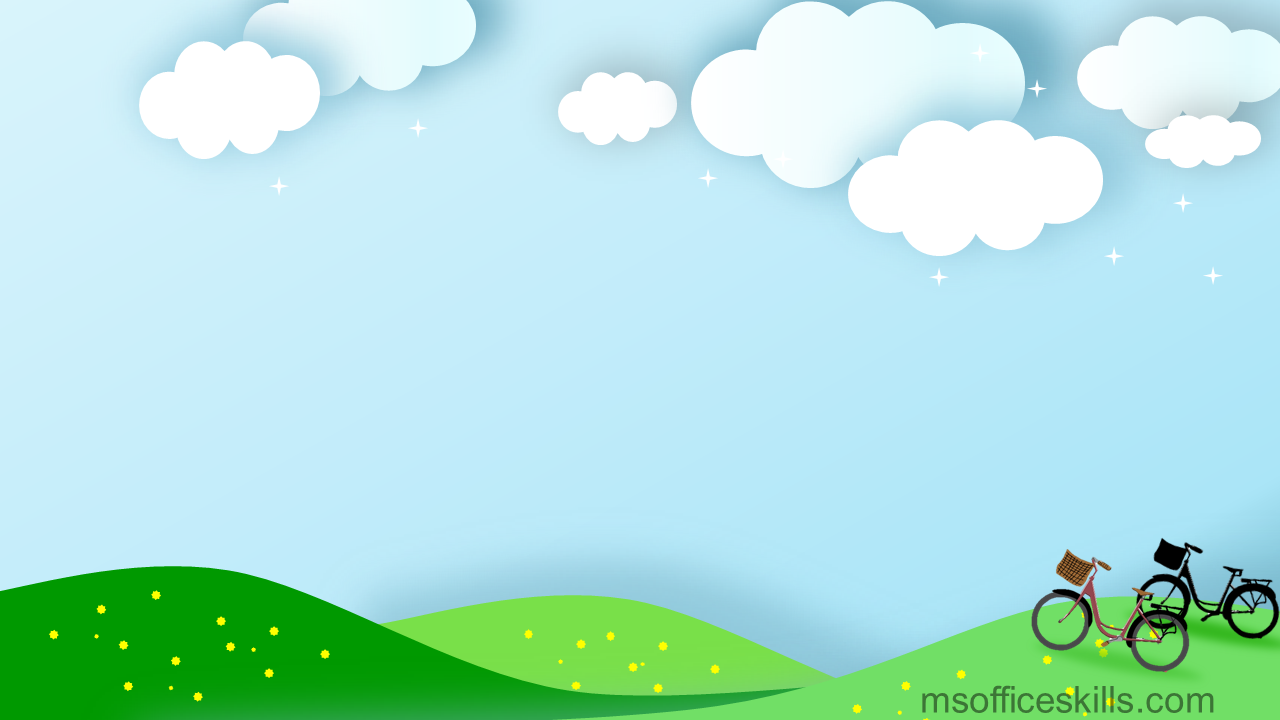 Hello everyone !!!
PERIOD 58 : Unit 7
ENVIRONMENTAL PROTECTION
LESSON 4: COMMUNICATION
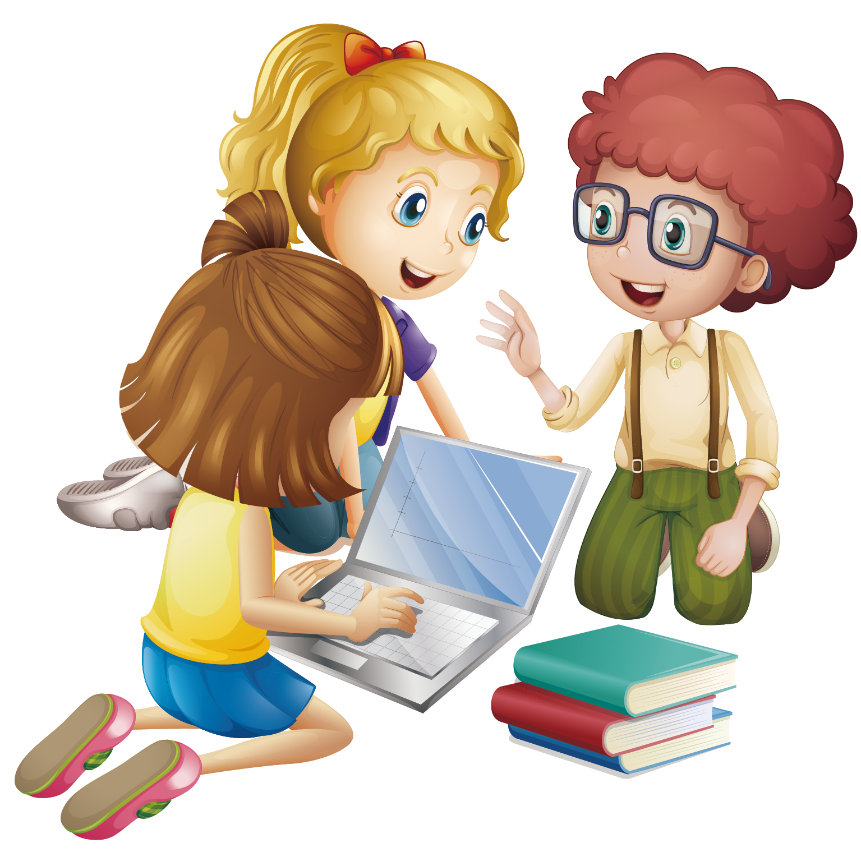 * WARM-UP
1. Mi: And what do you mean by ‘in the wild’?
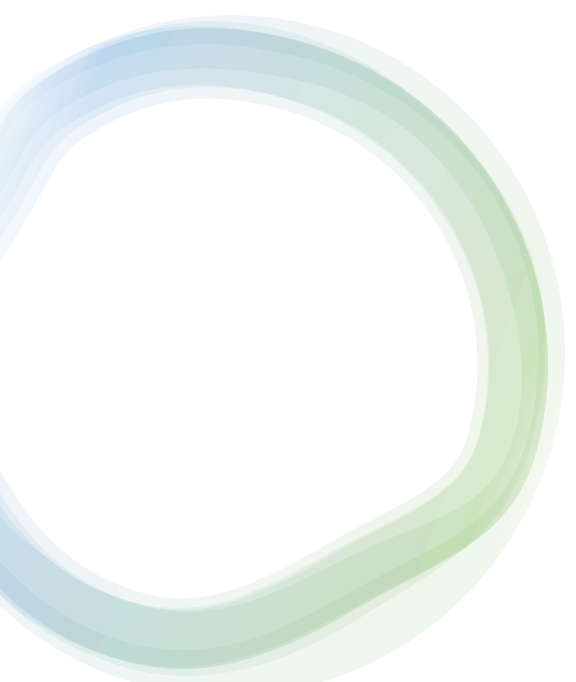 2. Linda: That means animals that live in their natural habitats, not in zoos.
3. Mi: Oh, I get it now. Thanks, Linda.
JUMBLED CONVERSATION
4. Linda: Endangered species are animals
in the wild that face a high risk of extinction.
5. Mi: Hey, Linda. What does ‘endangered species’ mean?
* EVERYDAY ENGLISH
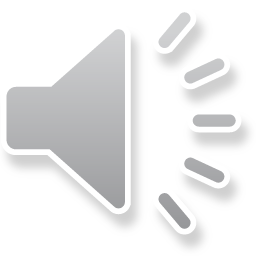 1
Listen and read the conversations. Pay attention to the highlighted sentences.
*Asking for clarifications:
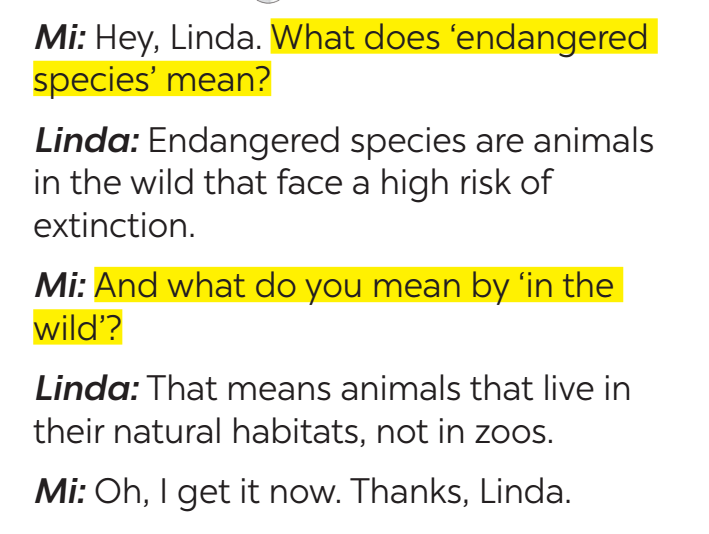 What does S mean?
What do you mean by …?
* Giving clarifications:
It means … / 
S is /are …
That means …
* EVERYDAY ENGLISH
2
Work in pairs. Make similar conversations to ask for and give clarification.
SINGLE-USE PRODUCT:
A: What does it mean by ‘single-use products’?
B: ‘Single-use products’ are products made to be used once only.
A: Oh, thank you.
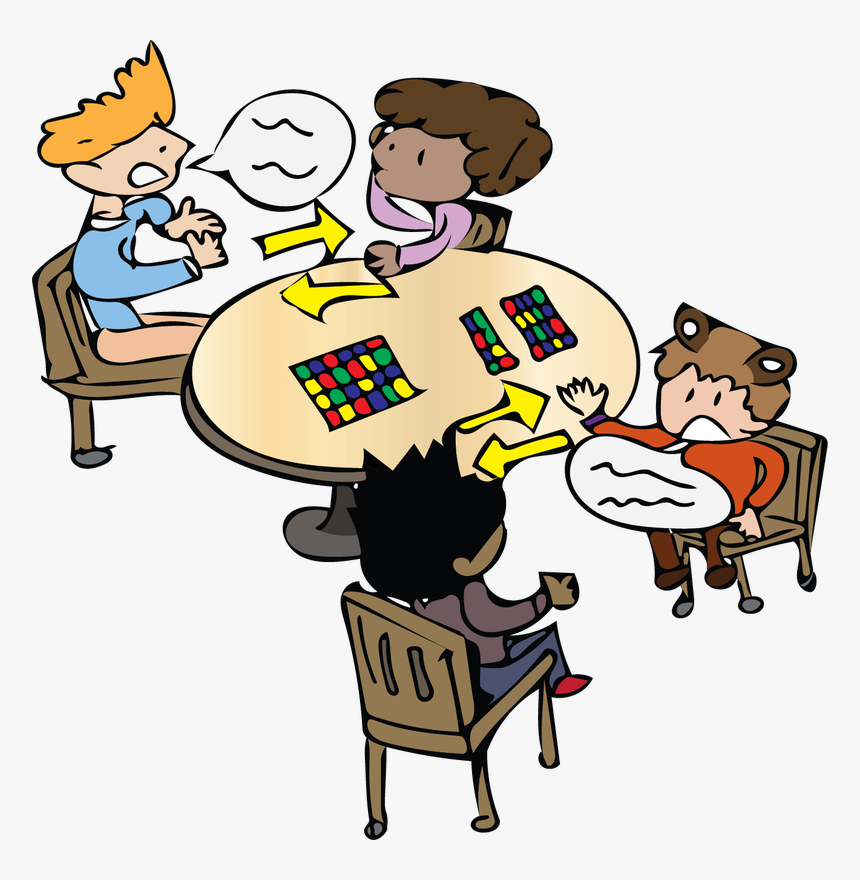 GLOBAL WARMING:
A: What do you mean by ‘global warming’?
B: It is the increase in the atmosphere’s temperatures caused by the rise of gases, especially carbon dioxide.
A: Oh, thank you.
* EARTH DAY
3
Read the passage and tick the correct answers.
WHAT ACTIVITIES DO PEOPLE DO ON EARTH DAY?
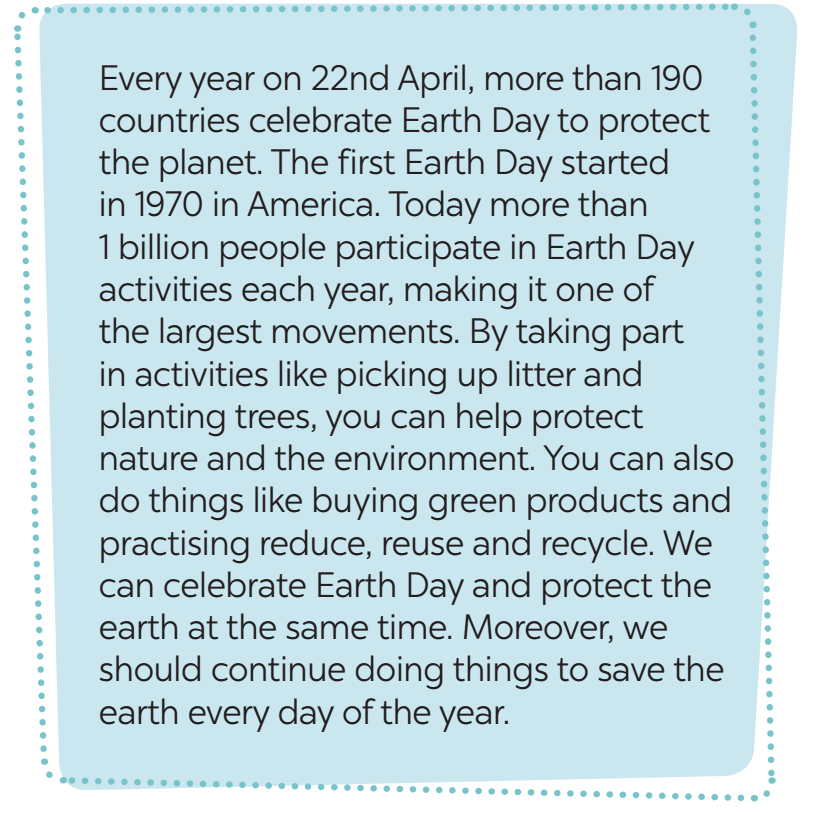 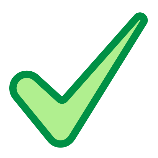 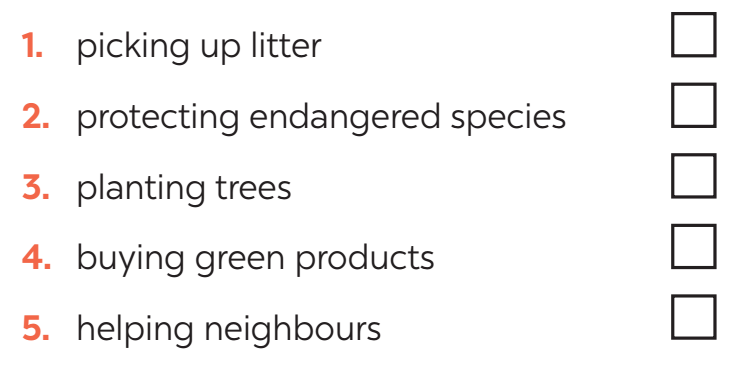 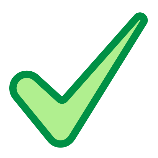 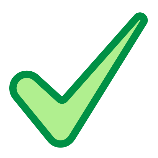 * EARTH DAY
4
Match the activities people do on Earth Day with their results.
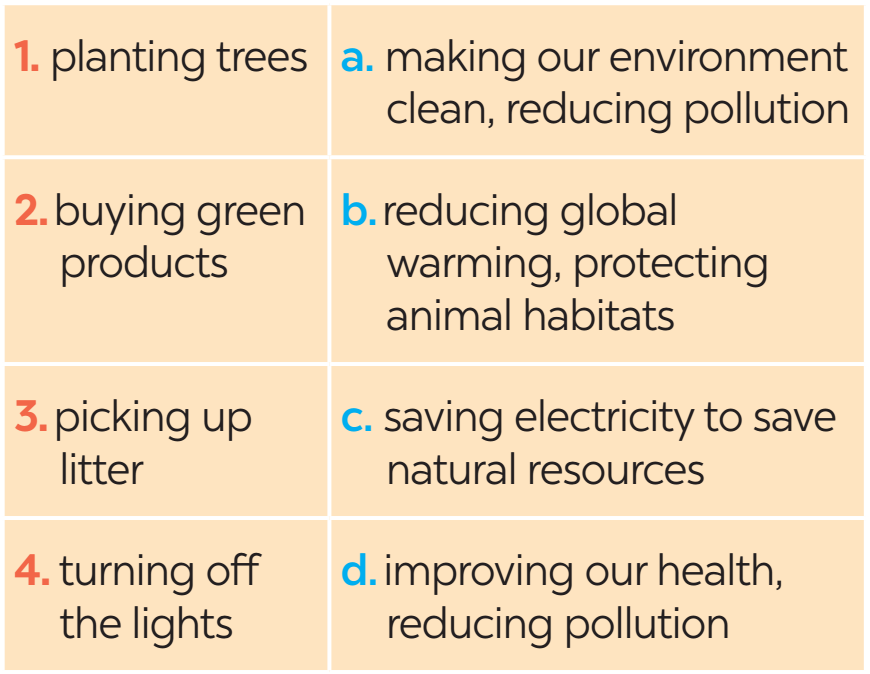 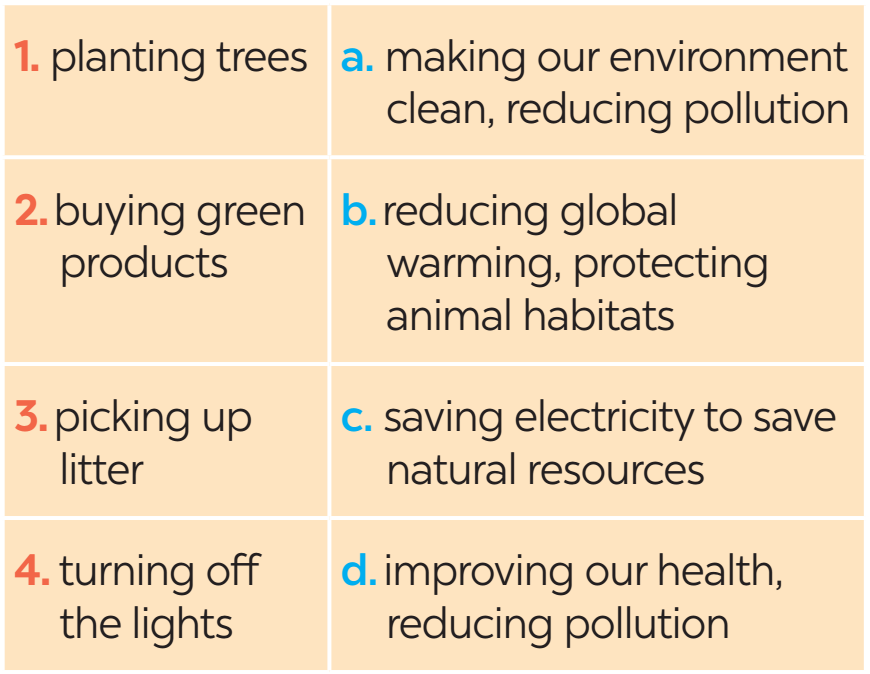 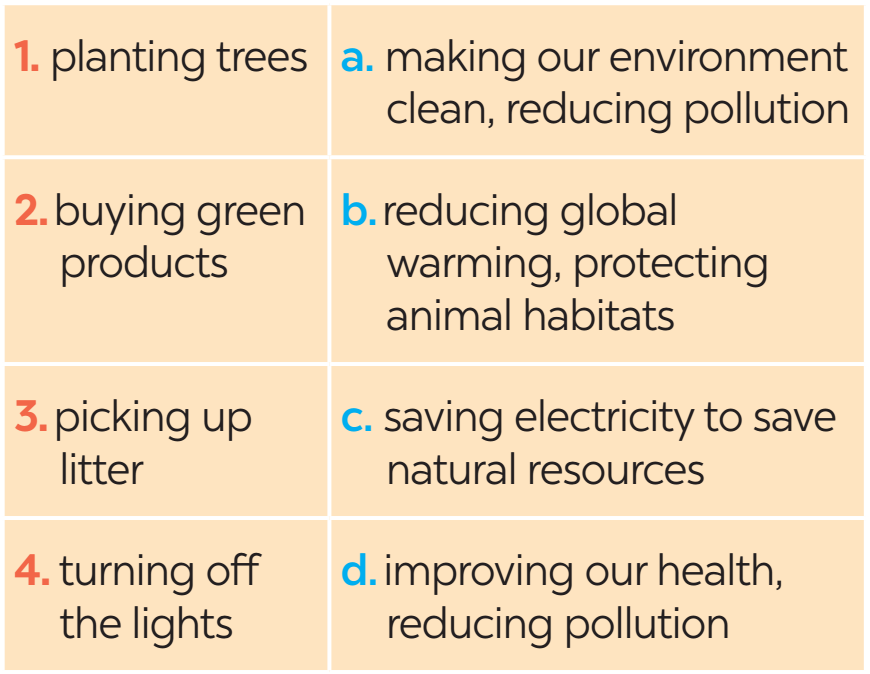 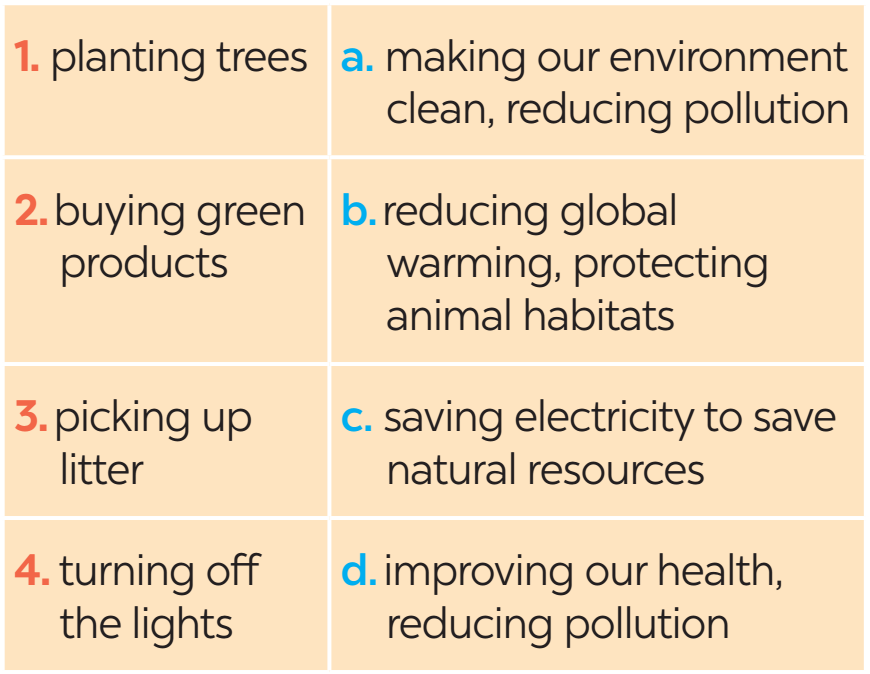 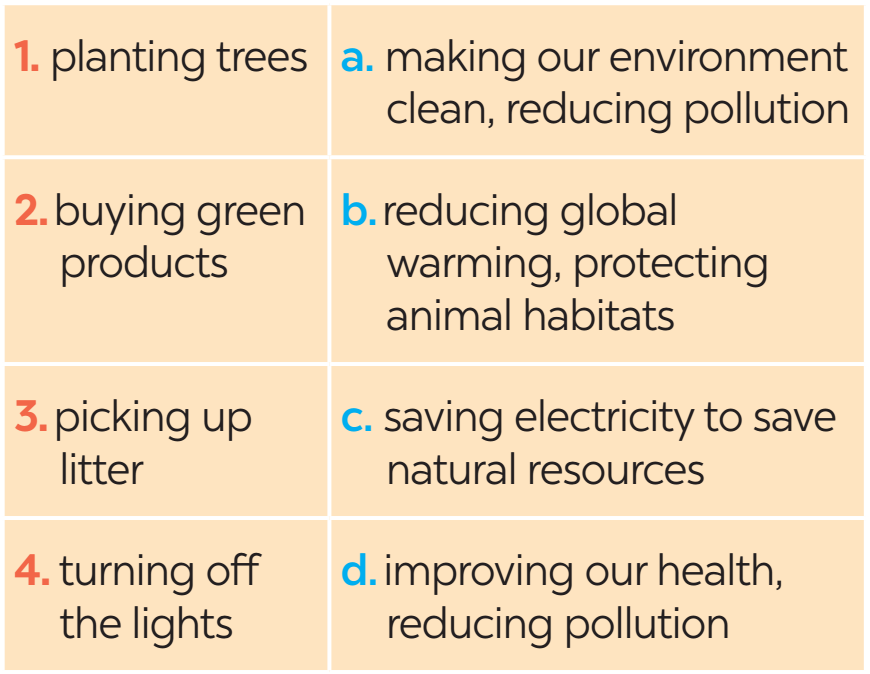 * EARTH DAY
Work in pairs. Ask and answer about the things you and your friends do on Earth Day.
5
We pick up litter and clean the
streets. And you?
What do you do on Earth day?
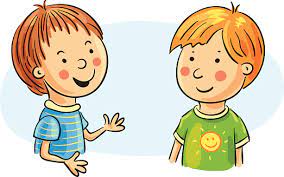 …
* EARTH DAY
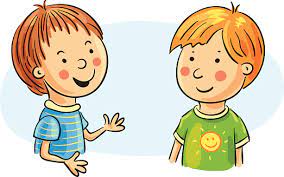 A: What do you do on Earth Day?
B: My family turn off the light for 2 hours.
A: What do you do on Earth Day?
B: My friends and I decided to go to the park and planted trees.
* CONSOLIDATION
What have we learnt in this lesson?
Asking for clarification
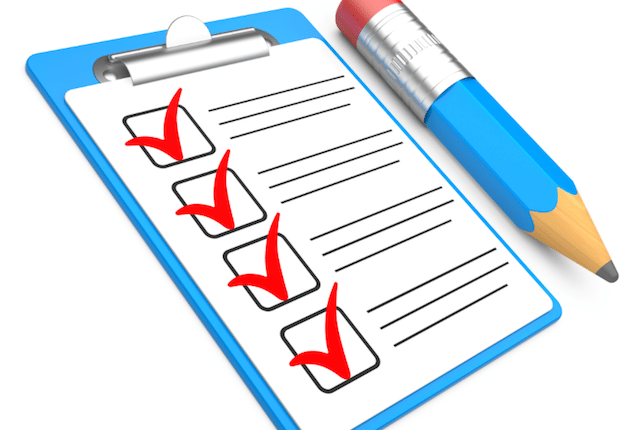 * Homework
Do exercise in the workbook.
Prepair lesson 5 – skills 1
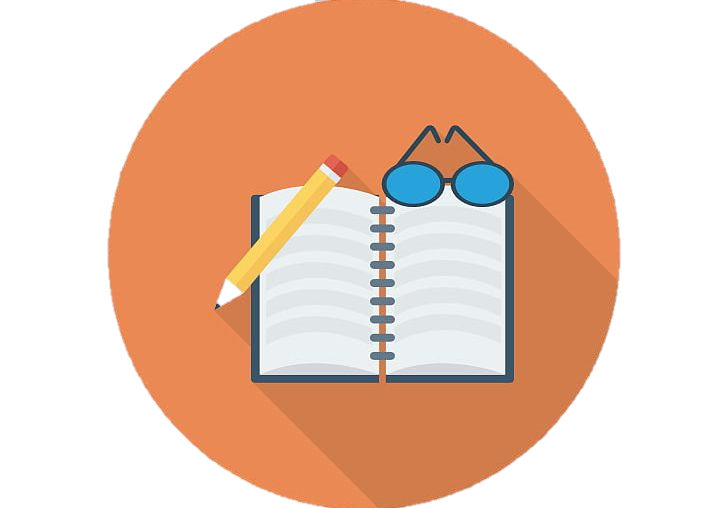 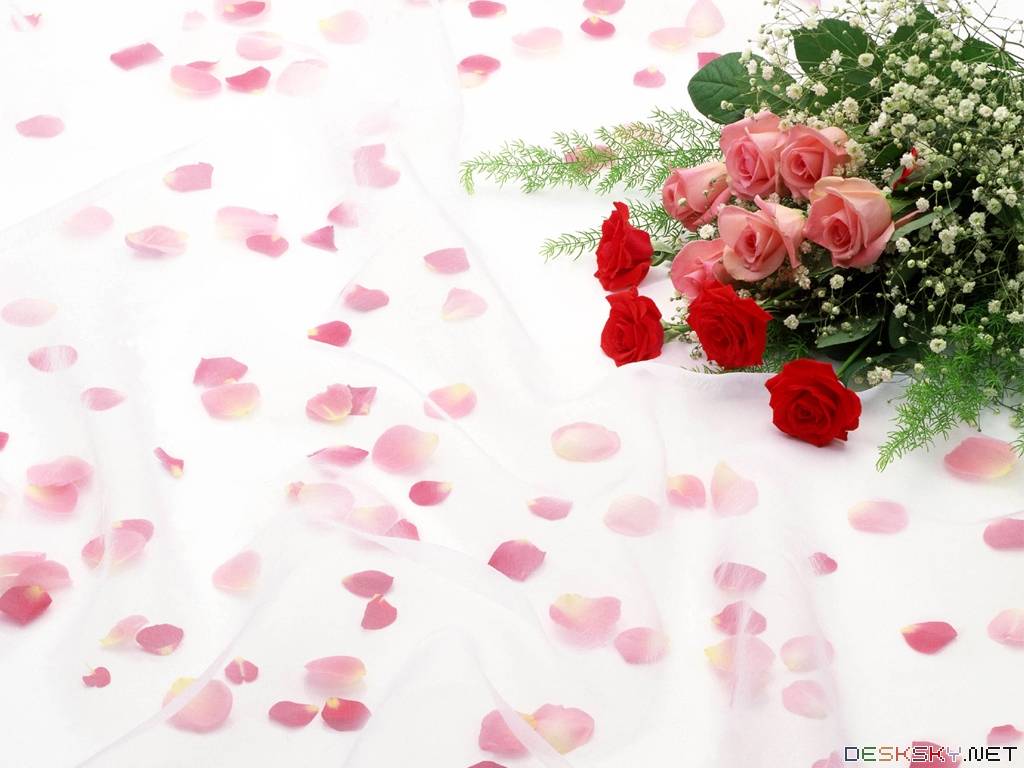 Goodbye.
 See you again